New Living Assembly
LPD Church of the Week
Please pray for:
Our Mission Trip to the Philippines
The Leadership
The spiritual growth of the church
Praise God for  the support of backpack giveaways
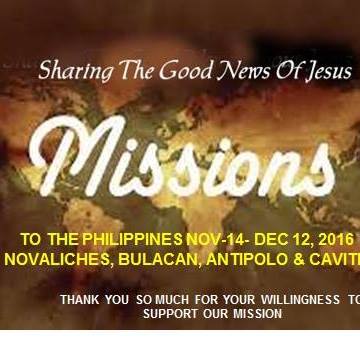 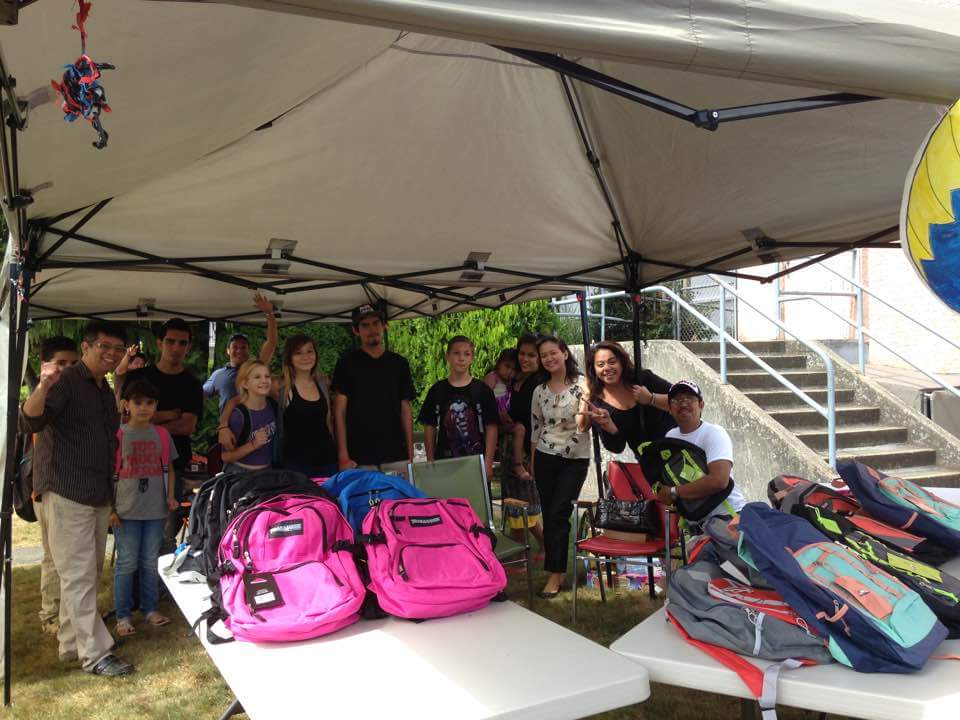 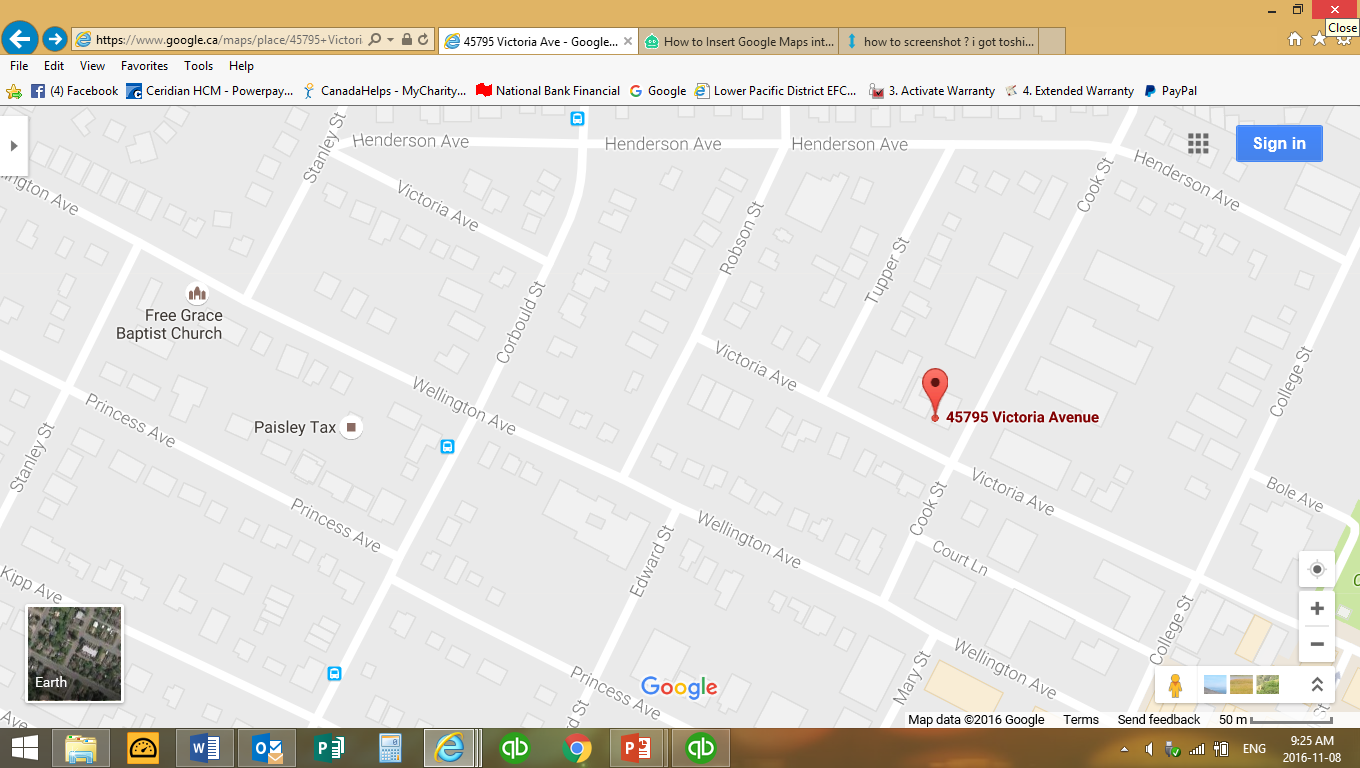 New Living Assembly meets at the Senior Social Society in Chilliwack and is pastored by Noel and Lynda Macasaet